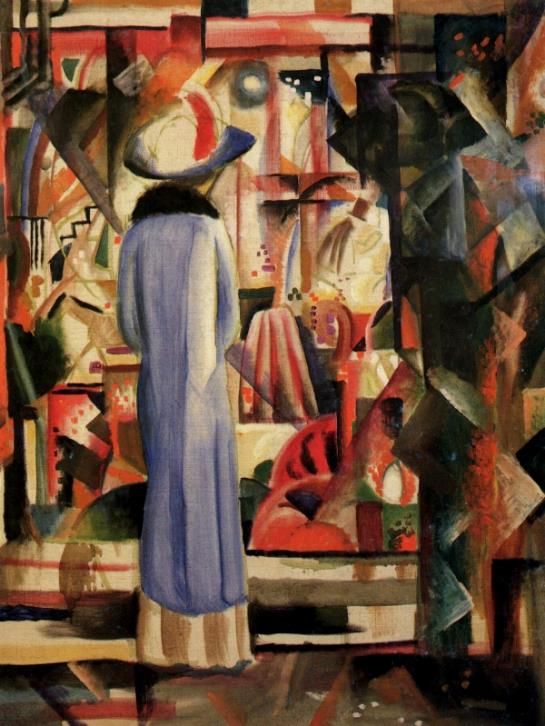 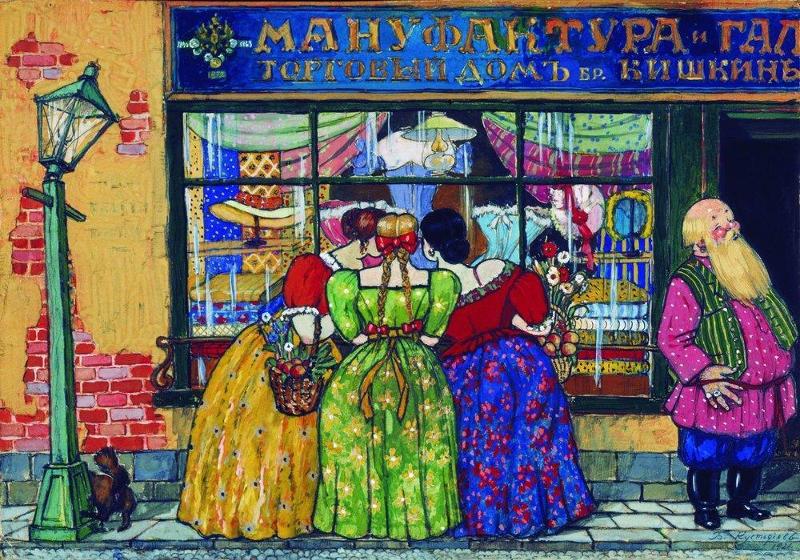 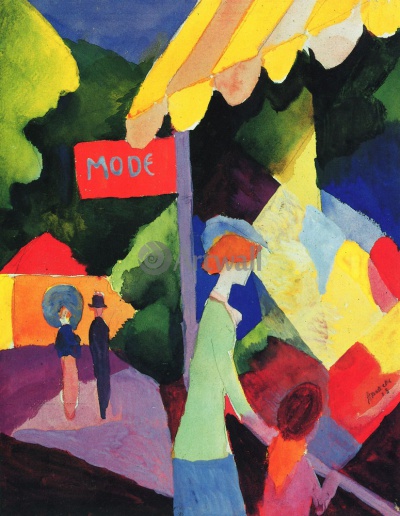 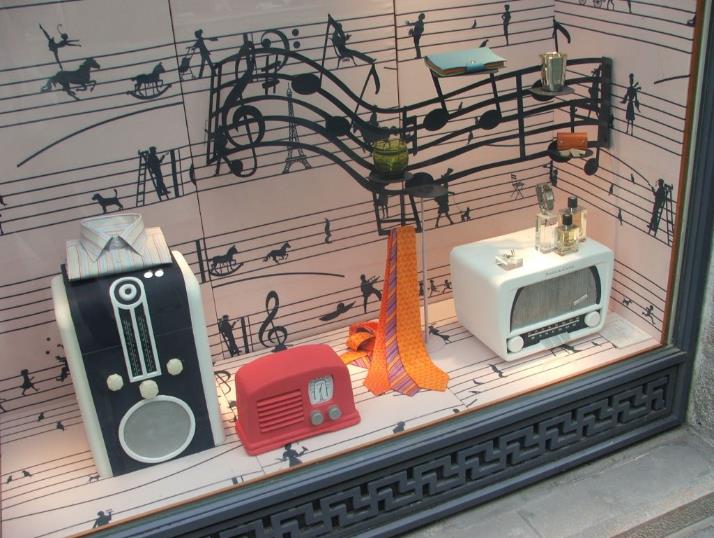 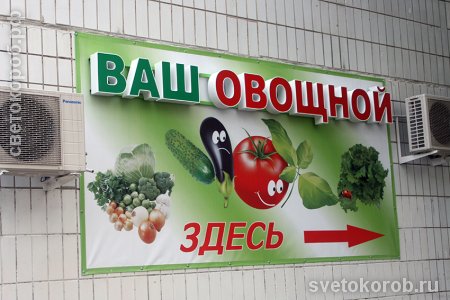 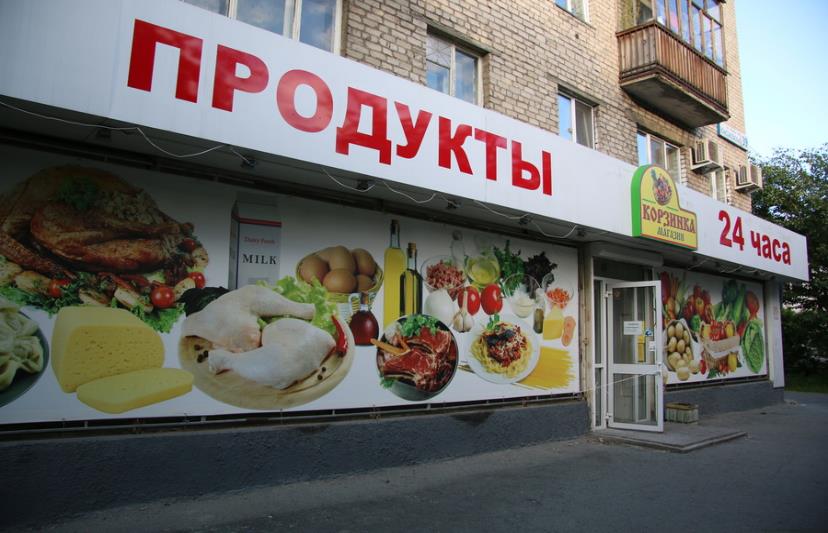 Какая это странная живопись —.........: она заставляет любоваться копией тех вещей, оригиналами которых не любуешься.Блез Паскаль
В переводе с французского языка натюрморт означает «мертвая природа» (nature morte). Однако это лишь дословный перевод.
С голландского- «Тихая, недвижная жизнь».
С английского – «Безмолвная натура».
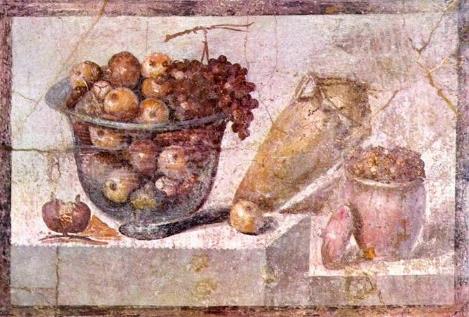 На самом деле натюрморт — это изображение неподвижных, застывших предметов 
цветов, овощей, фруктов, мебели, ковров, книжек, чайников, самоваров, цветов, ваз и всего, чем мы пользуемся в повседневной жизни.
Первые натюрморты встречаются на фресках Древней Греции и Древнего Рима.
Баннер (англ. banner — флаг, транспарант) — графическое изображение рекламного характера. Баннеры размещают для привлечения клиентов, для информирования или для создания позитивного имиджа
Как связать между собой натюрморт и 
баннер?
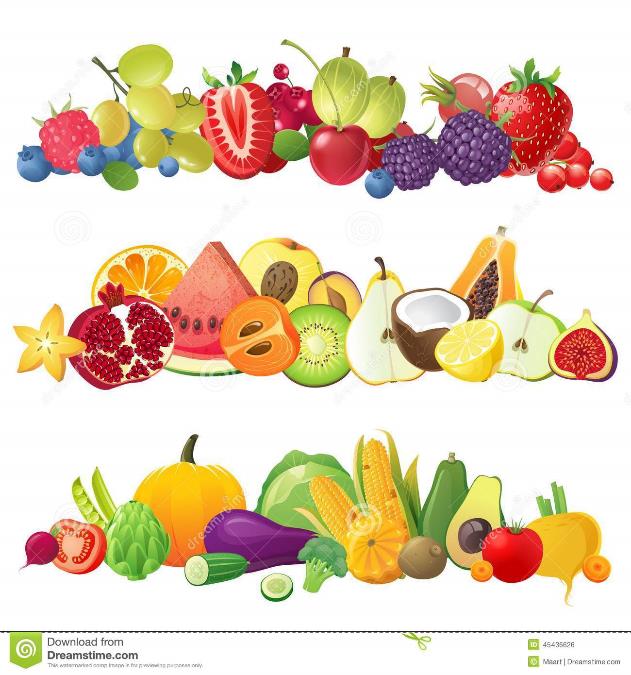 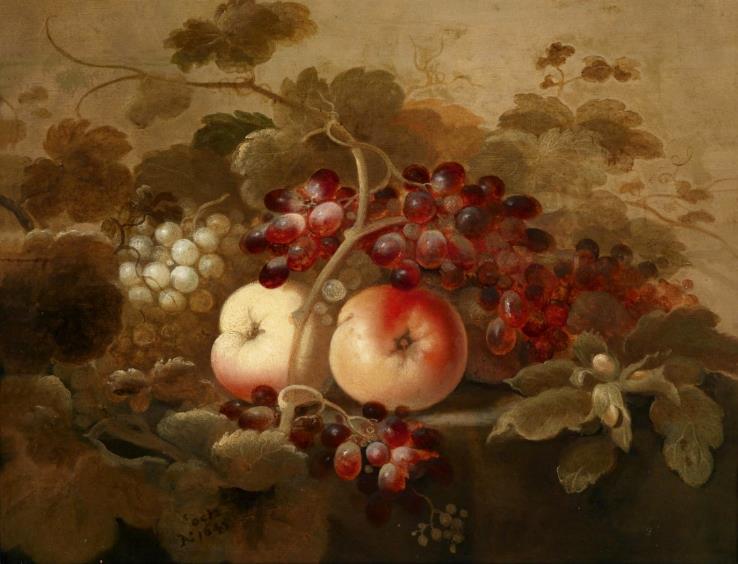 Тема урока:
НАТЮРМОРТ В ГРАФИКЕ
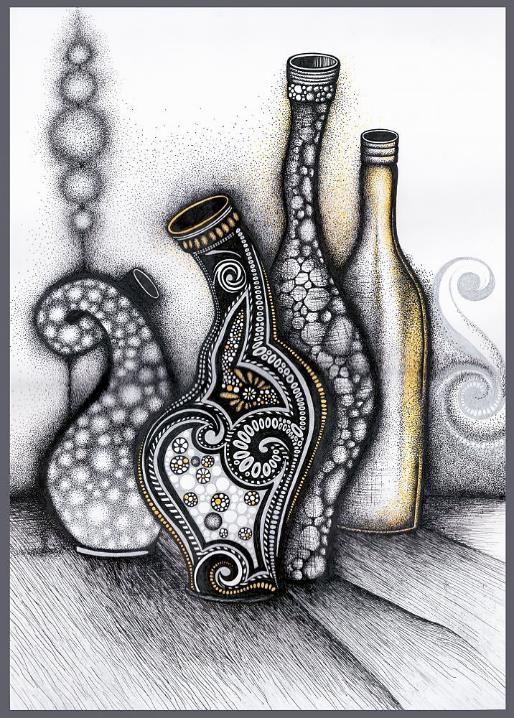 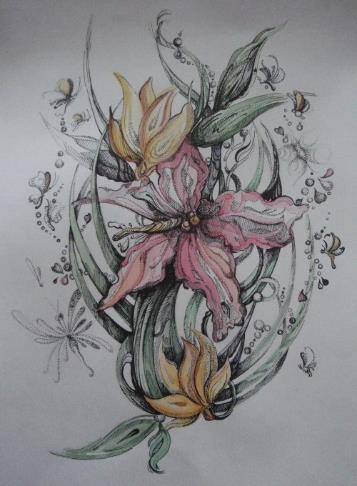 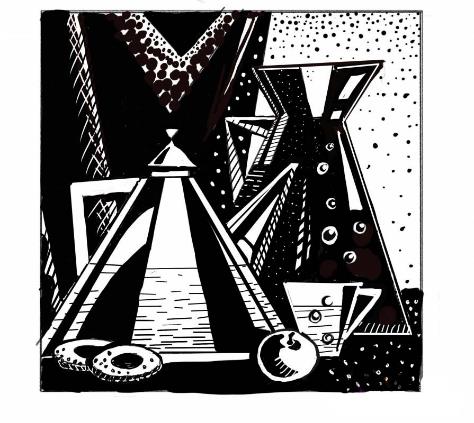 НО! ПРИ ЧЕМ ТУТ БАННЕР И ВИТРИНА?
ПРОЕКТНАЯ ДЕЯТЕЛЬНОСТЬ В ГРУППАХ:
НАРИСОВАТЬ НАТЮРМОРТ ДЛЯ БАННЕРА В МАГАЗИН
ТЕХНИКА РИСУНКА – ГРАФИКА
ГРАФИКА -  и, мн. нет, ж. [от греч. graphikos - письменный] .  Изобразительное искусство, пользующееся комбинацией линий и штрихов и контрастов белого и черного, без применения красок…
Графика  -  Общественные науки - искусство изображения предметов контурными линиями и штрихами. Иногда в графике допускается применение цветных пятен.
.
Стилизация - упрощенный четкий контрастный линейный рисунок, в основе которого лежит штрих, пятно, линия.
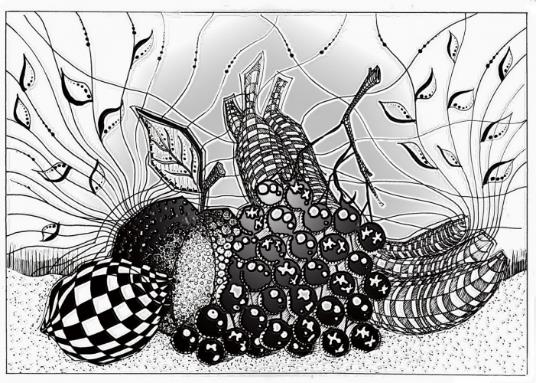 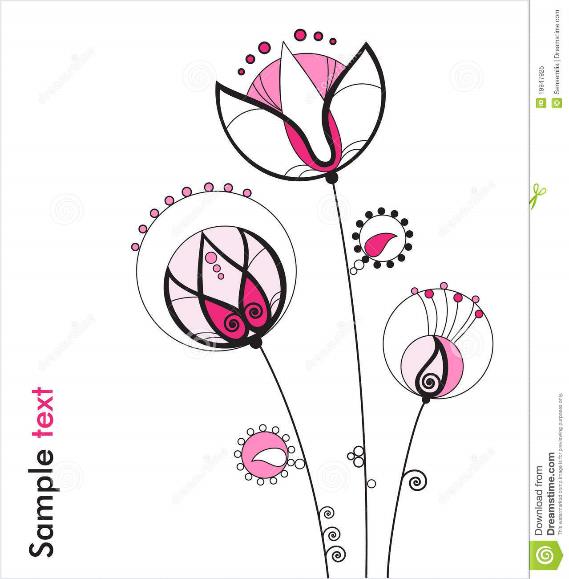 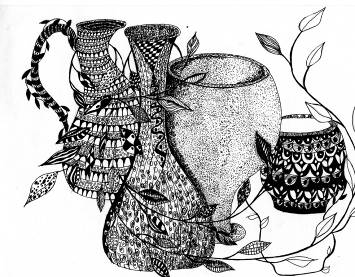 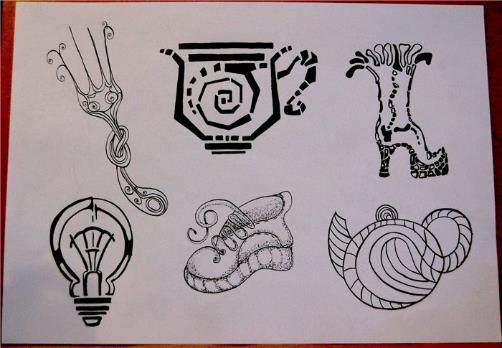 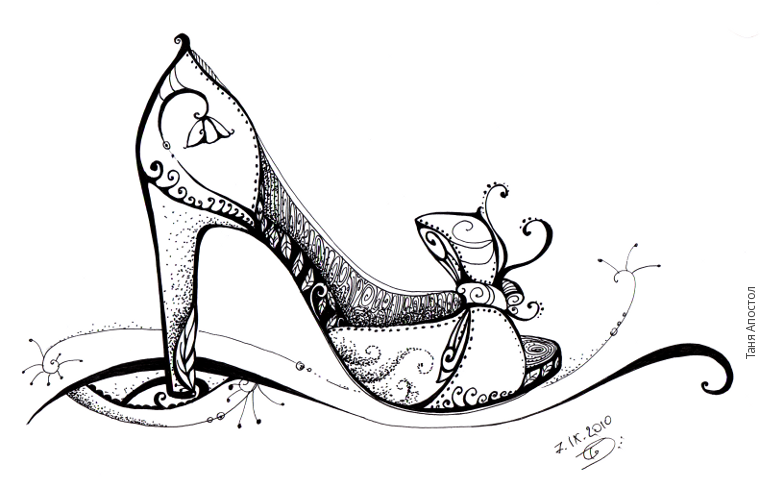 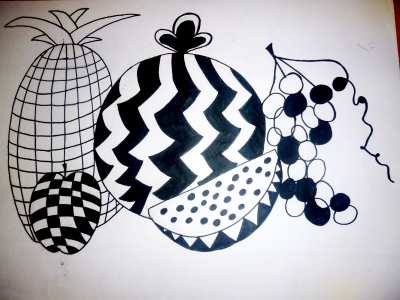 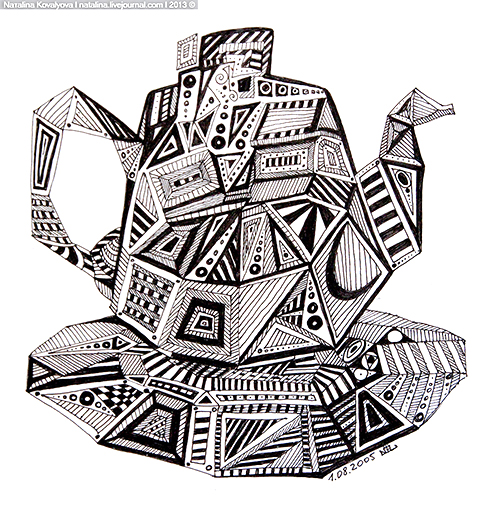 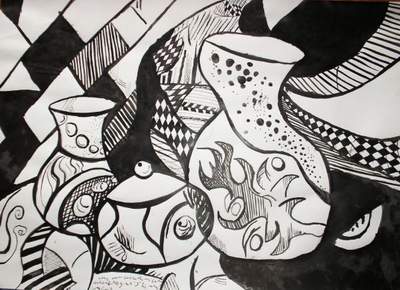 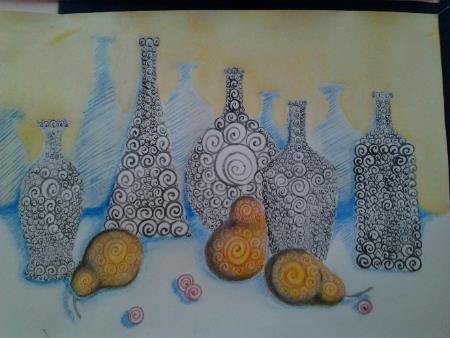